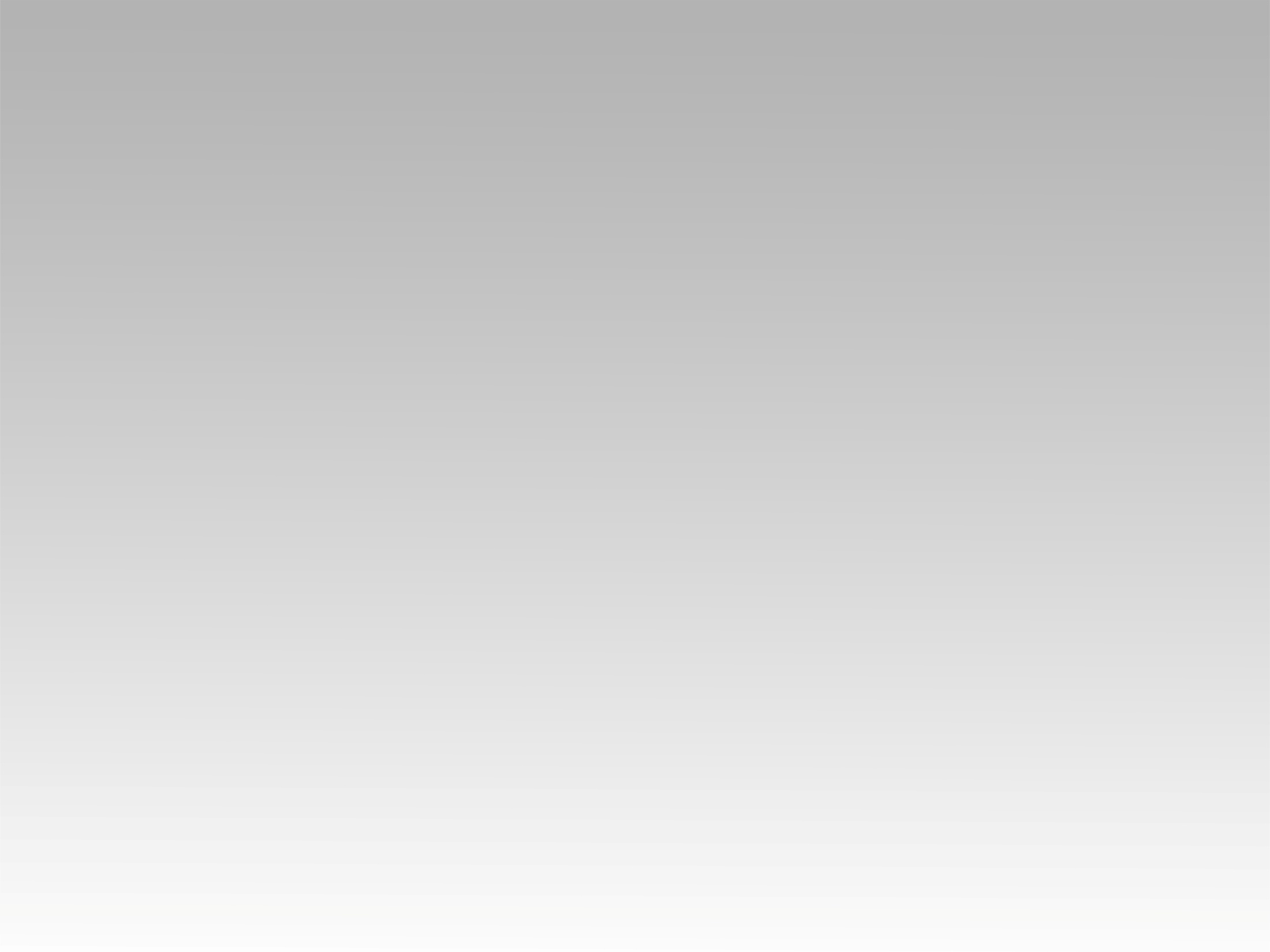 تـرنيـمـة
أحبك ربي يسوع
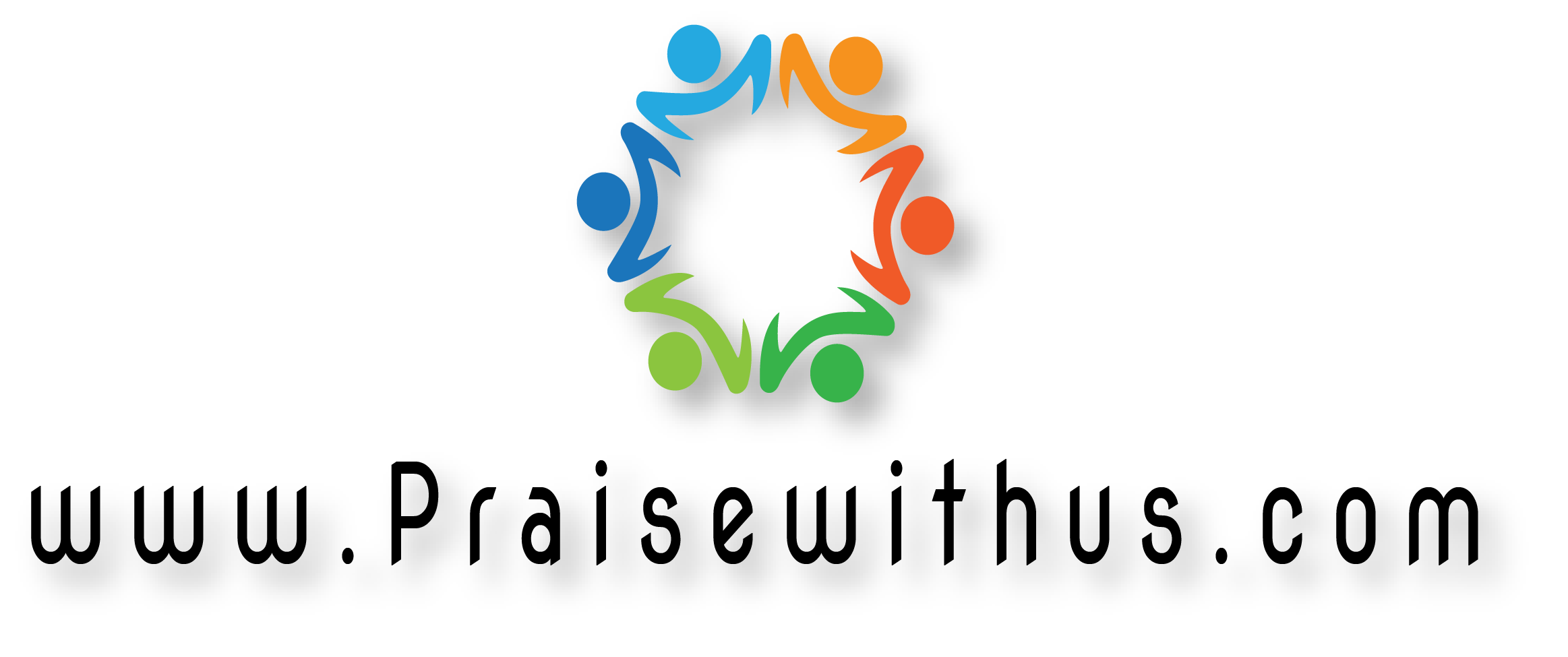 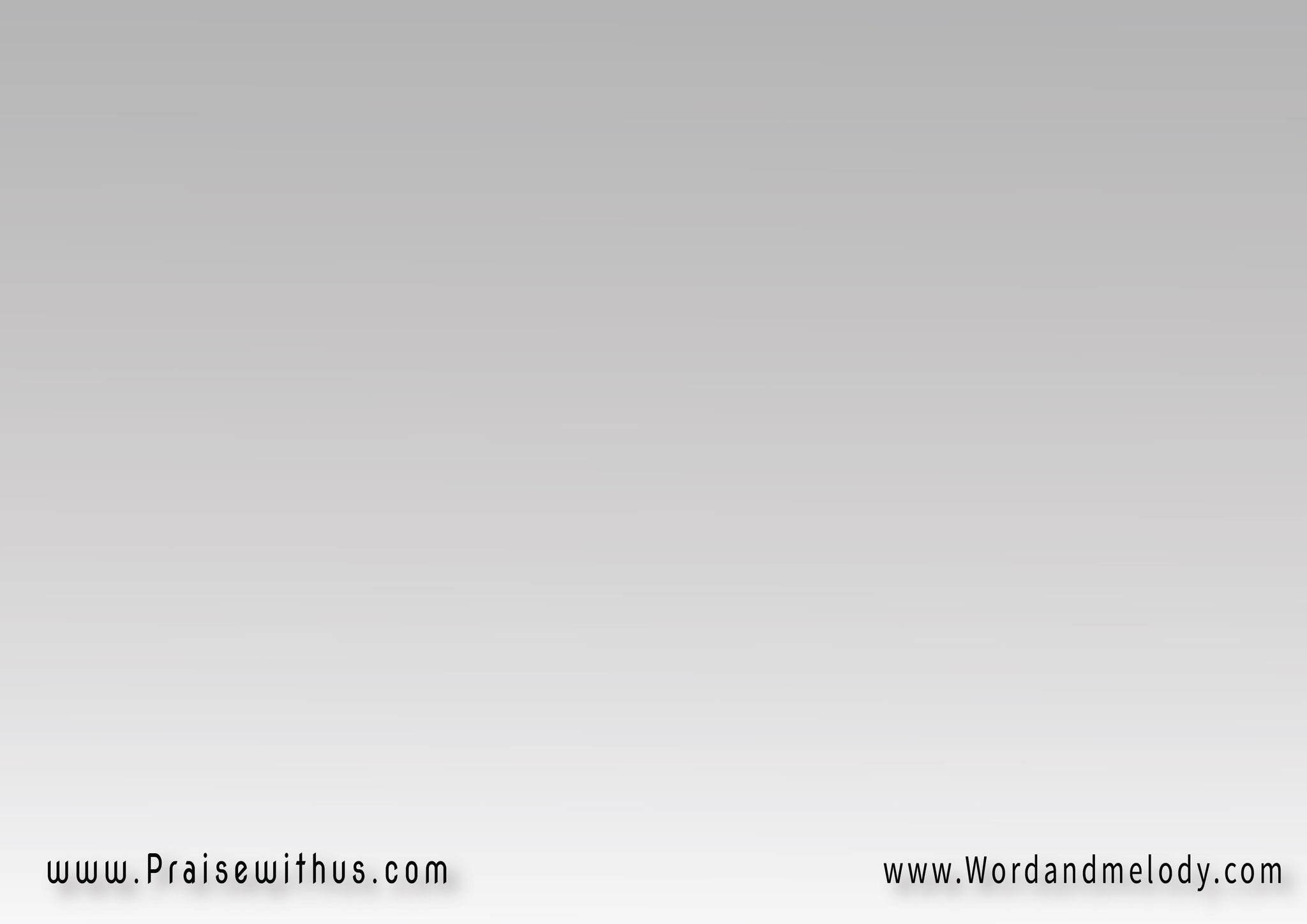 ( أحبك ربي يسوع )3وليس لي سواك
أتبعك ربي دوماً 
أتبعك بلا رجوعأسبح أسمك القدوس
 فليس لي سواك 2
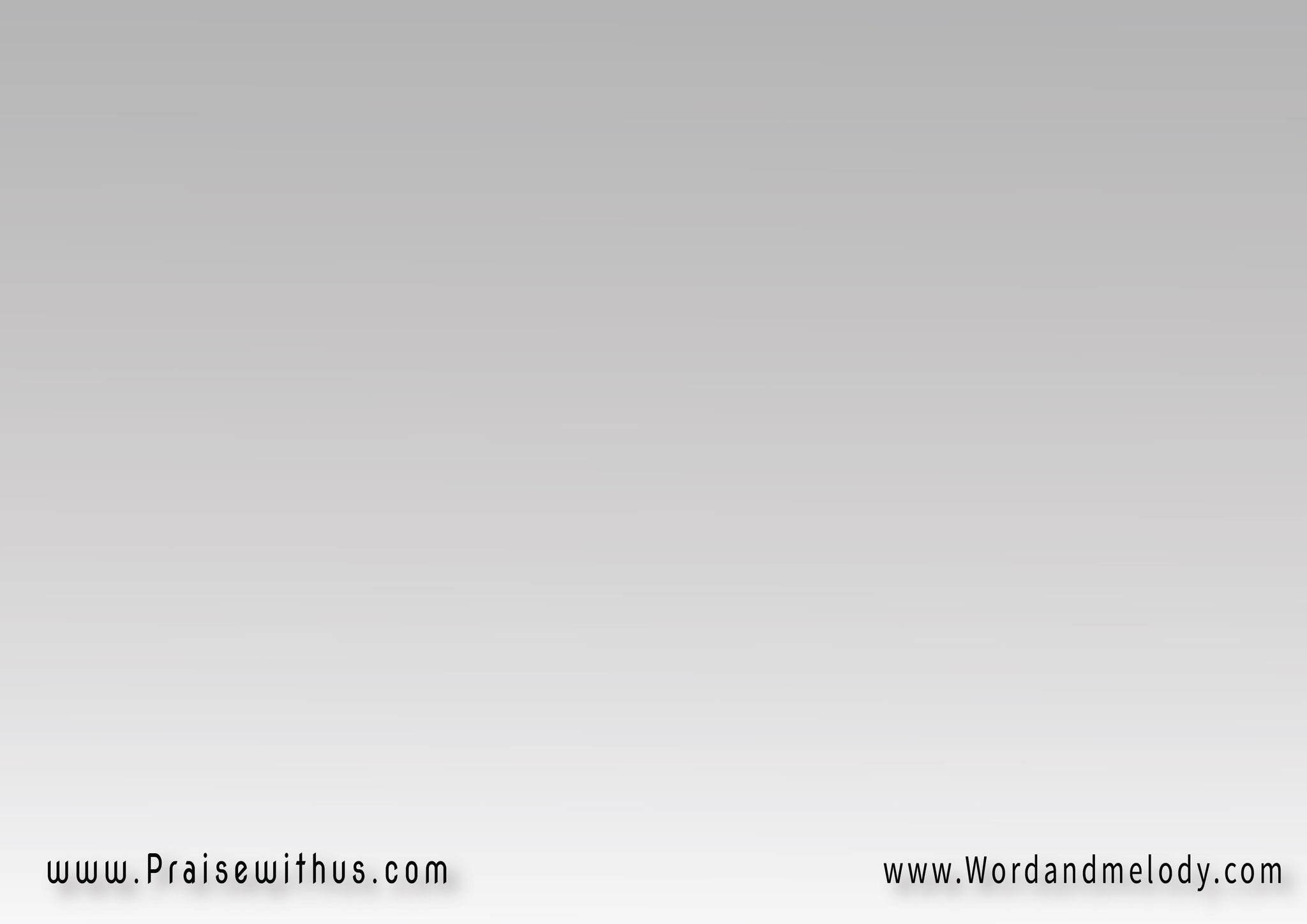 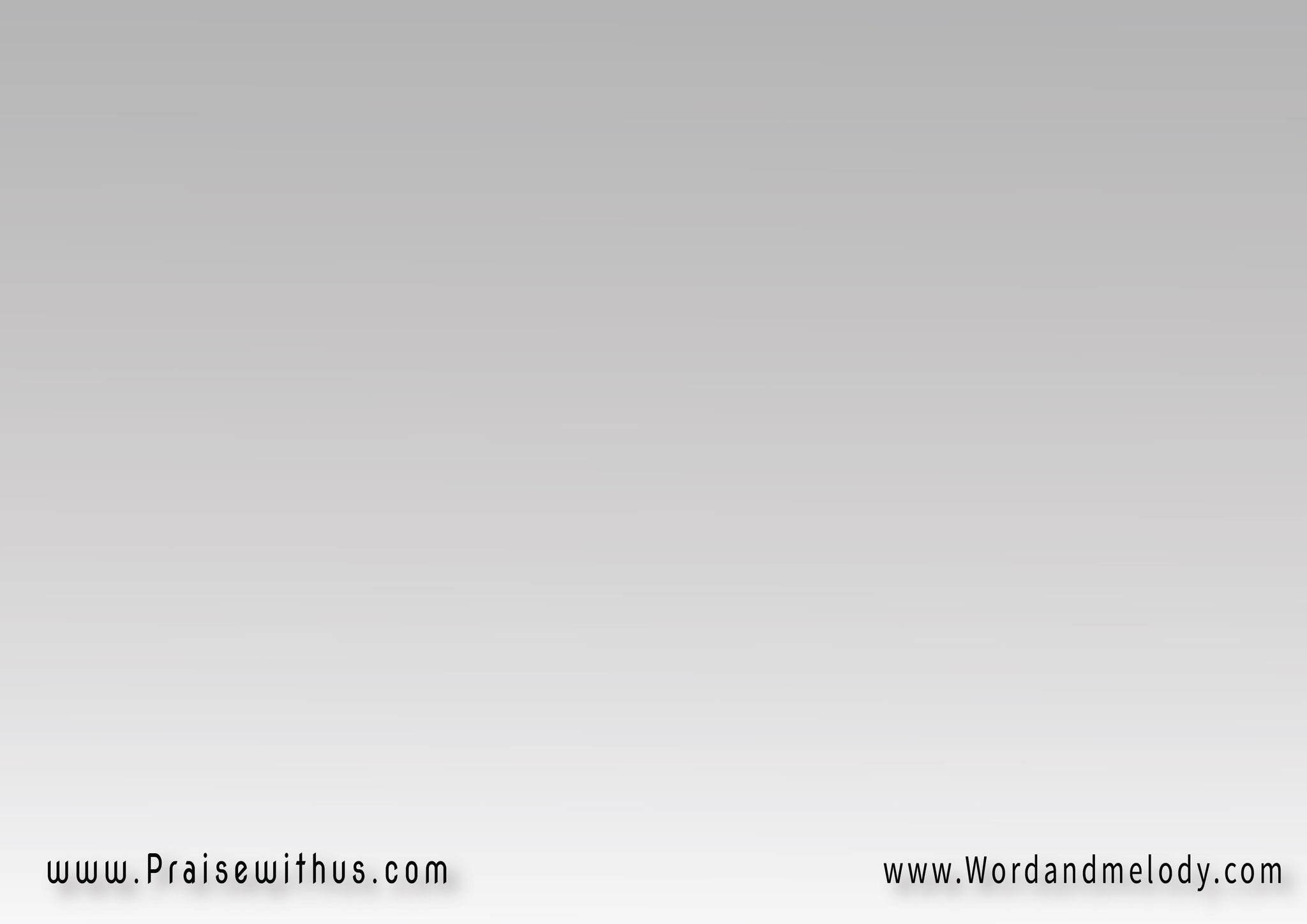 (أحبك يا روح الله) 3فأنت لي الحياة
تغمرني ربي دوماًتغمرني بلا حدودتملأني بقوتكفأنت لي الحياة 2
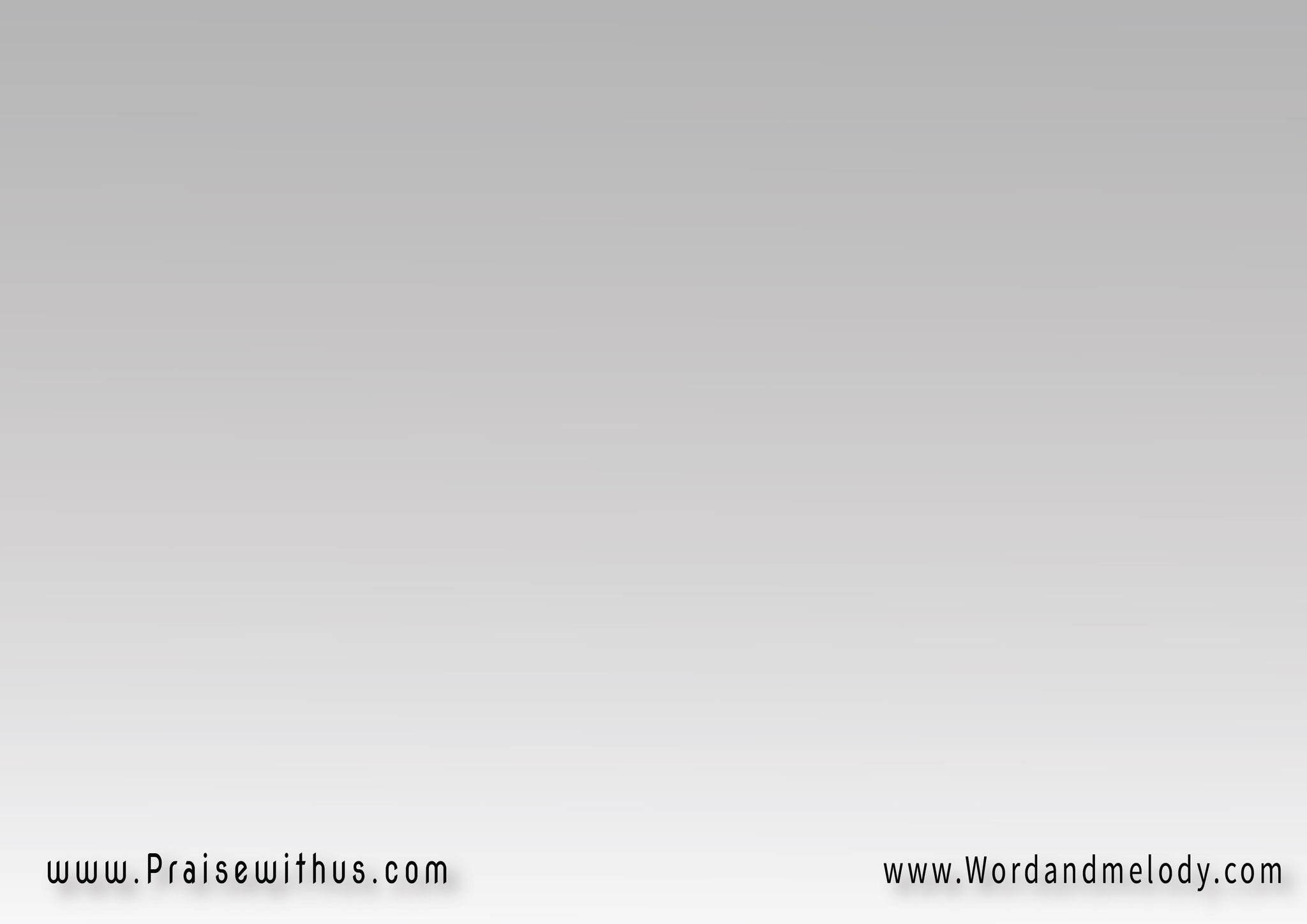 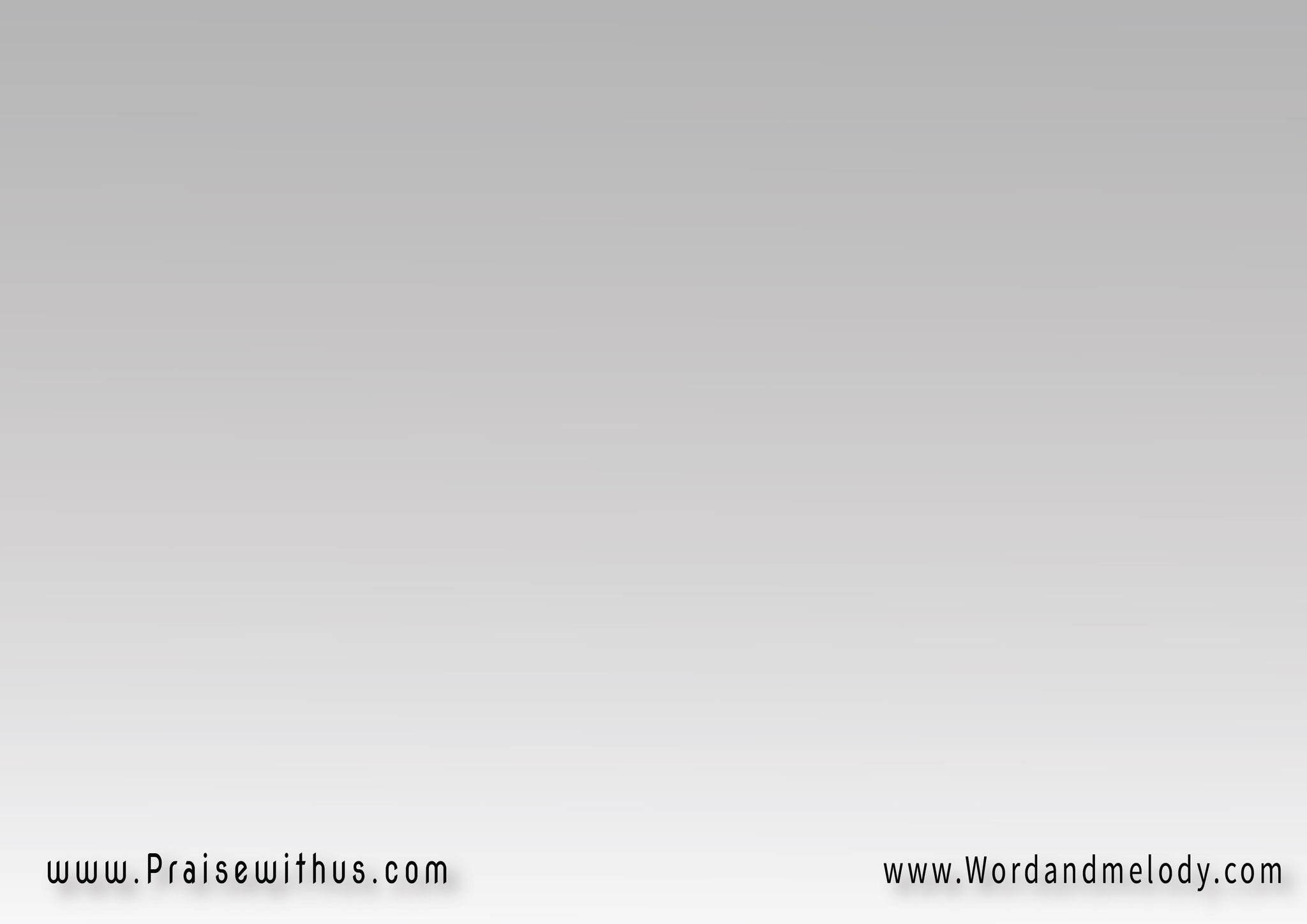 (أحبك يا آبا الآب)3يا منبع الحنان
أشدو ربي لشخصكتدخلني لمجدكأجثو أمام عرشكيا منبع الحنان 2
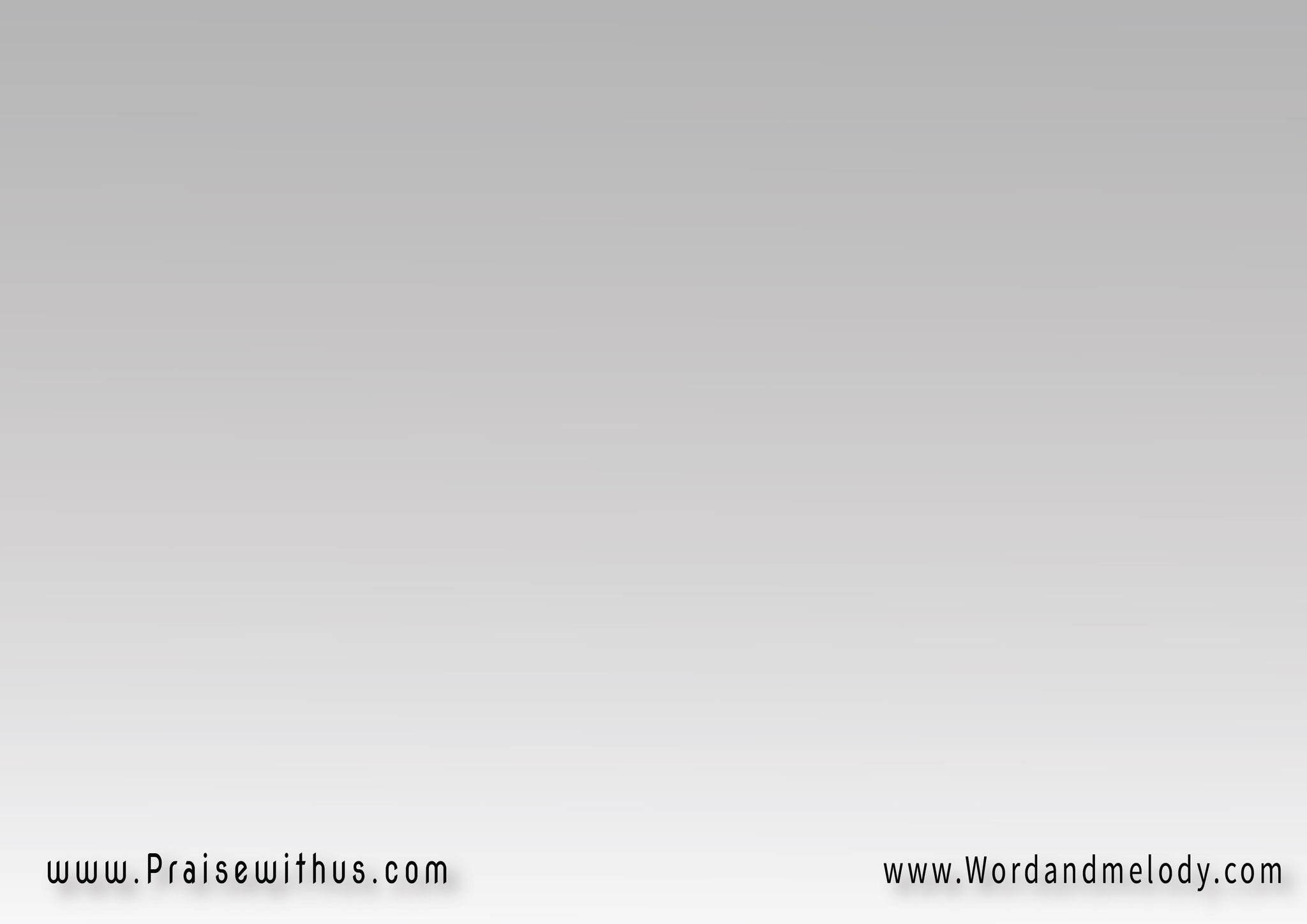 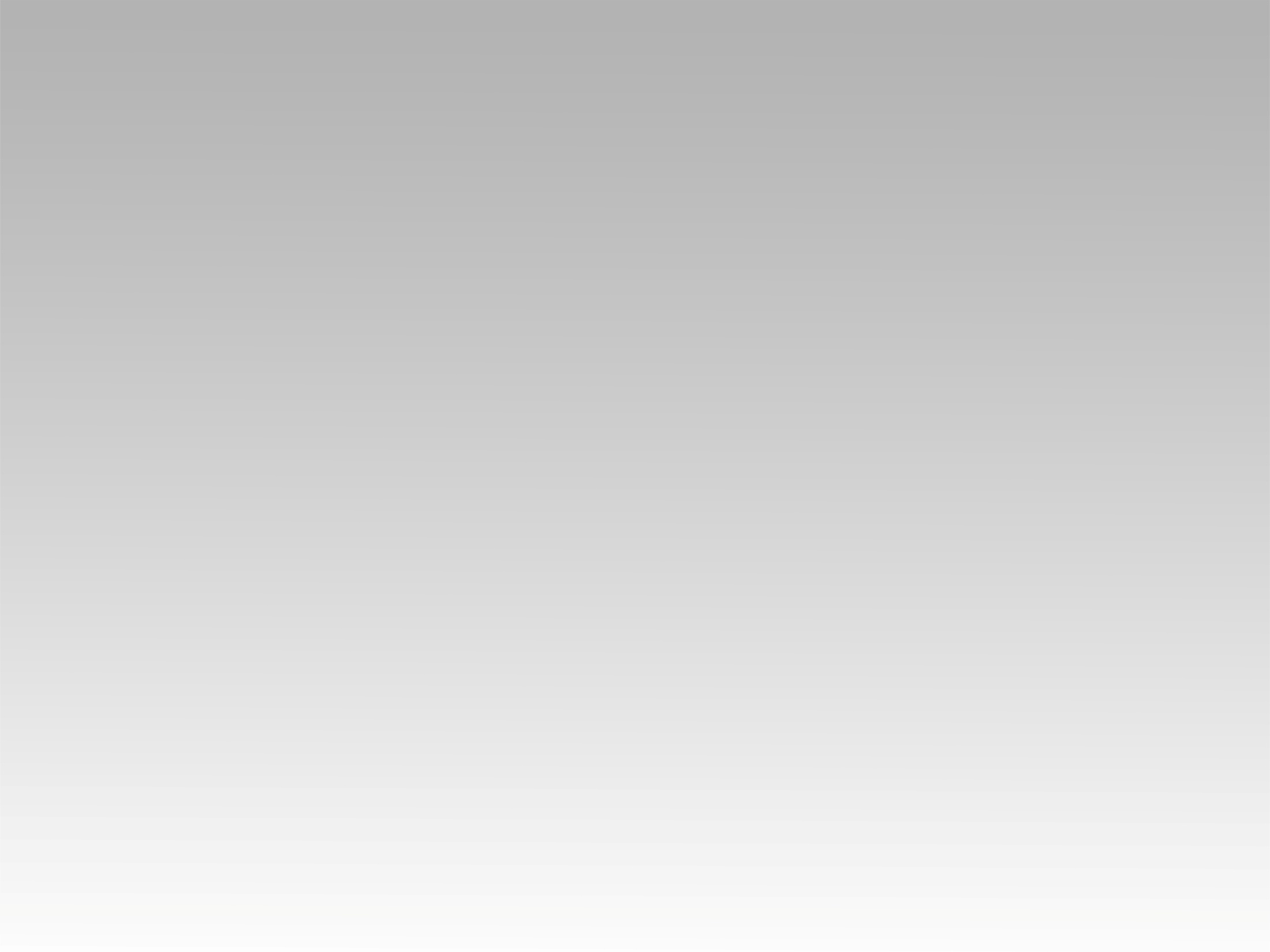 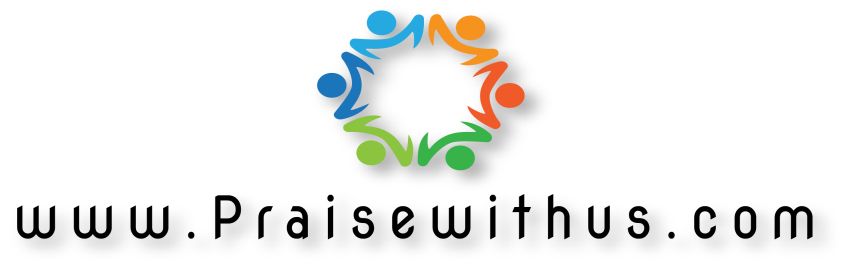